A big problem with small numbers
Explicit teaching
NSW Department of Education
NSW Department of Education
Launch
Arrays
A big problem with small numbers (1)
Hundreds of years ago …
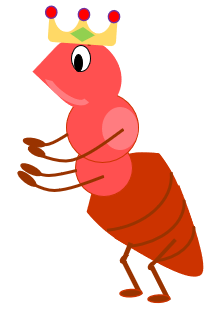 A traveller arrived at a colony with a gift of a new game for the King.

The game was called Chess.
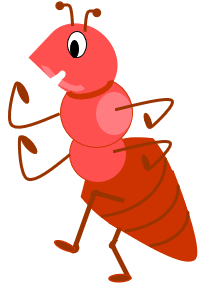 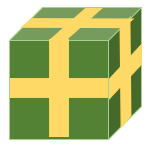 3
A small start
The king is grateful.
I like this new game. 
I’d like to reward you as a sign of my gratitude.
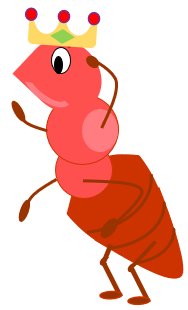 You can reward me with a grain of rice on the first day and then, each day, double it, until every square of the chessboard is full.
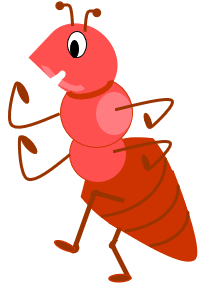 I’m not sure it will amount to much, but I will do as you ask.
What do you think?
What do you wonder?
4
We have a problem!
But it’s only one grain of rice.
What is wrong?
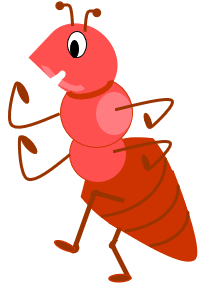 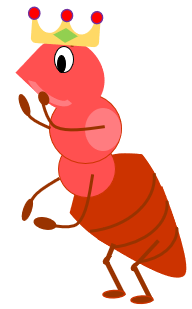 The chess board is 8 by 8.
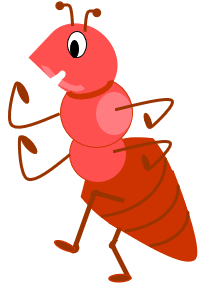 But you start with only one grain of rice.
The numbers seem only small, but they make a big problem.
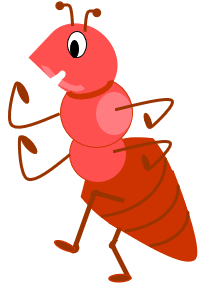 5
It doubles every day!
How many days?
The numbers represent the grains of rice for each day.
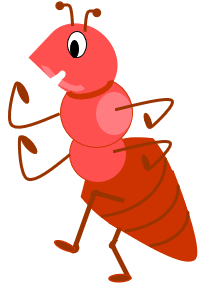 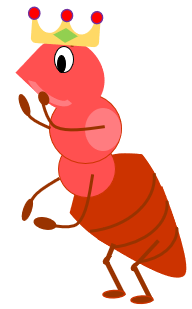 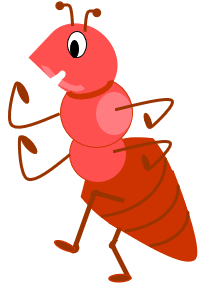 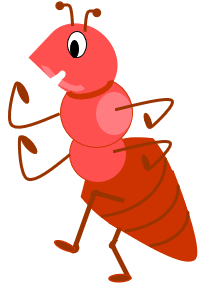 There is an easier way to watch the numbers grow.
6
A better deal?
How much rice?
Maybe I should have offered him 1000 grains of rice each day for 1000 days.
What do you notice?
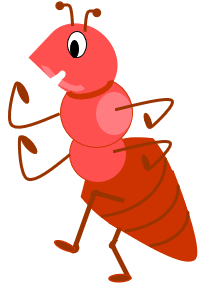 What do you think?
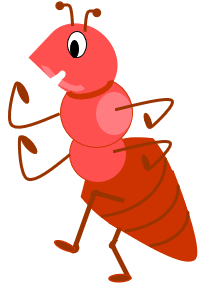 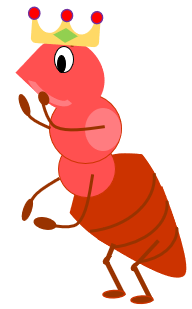 What do you wonder?
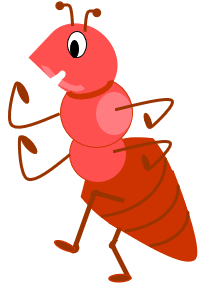 7
NSW Department of Education
A big problem with small numbers
Explore
How many zeroes are in a billion? (1)
What do you think?
Statement 1
The number ‘one billion’ is written as  1,000,000,000.
Statement 2
The number ‘one billion’ is written as  1,000,000,000,000.
What do you notice?
What do you wonder?
9
How many zeroes are in a billion? (2)
What do you think?
Statement 1
The number ‘one billion’ is written as  1,000,000,000.
Statement 2
The number ‘one billion’ is written as  1,000,000,000,000.
Raise your left hand if you think Statement 1 is true.
Raise your right hand if you think Statement 2 is true.
10